Welcome to our Y6 SATs information evening!

Please have a look through some of last year’s tests while you are waiting; try a few questions! Talk to people around you about how you/your children might solve them.
Parents
The school
Why do children sit SATs tests?
Secondary school
County and country data
The child
How do we Prepare children for these exams?
- Their education throughout the whole of school- Revising the curriculum- Re-visiting learning often (Morning Challenge, Early Morning Work)- SATs style homework tasks- Practice papers (formal and informal)- Interventions and booster groups
THE 
TESTING 
ELEMENT
All exams are in the morning and there are none on Friday. 
Please avoid booking holiday during this time.
How well did my child do?
Scaled Score
Child A
Raw score 17/50
Standardised score of 93
Did not meet the expected standard
Child C
Raw score 42/50
Standardised score of 114
Met the expected standard
Child B
Raw score 26/50
Standardised score of 100
Met the expected standard
80                           100                         120
Meeting the expected standard indicates that the child is in a good academic position to access the KS3 curriculum as their KS2 curriculum knowledge and understanding is at a good standard. 

Of course, some children will not meet the expected standard so we will endeavour to get them as close to this as possible as we will focus on their progress
Reading
1 hour to complete the test
 3 texts, usually a range of fiction and non-fiction 
A Set of questions (usually around 12) about each text
Not a memory test – the children can refer to the questions as much as they want!
Focus on understanding language and comprehension
Hearing your child read

Consider the type of questions you are asking your child when they are reading:
“What does that word mean? Can you think of another word which means something similar?”
“How was the character feeling when…? How do you know? What evidence is there in the text?”
Retrieving Information
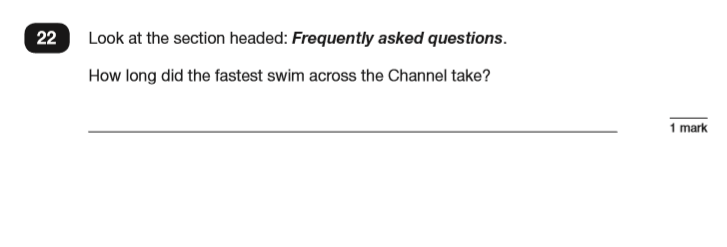 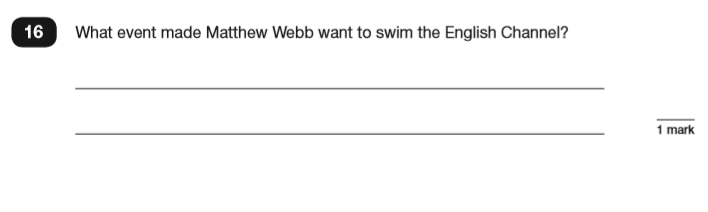 Understanding Language
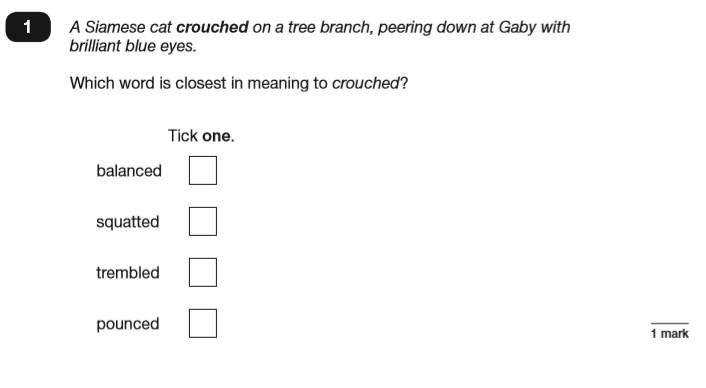 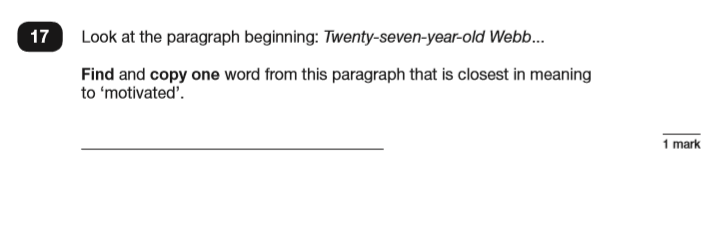 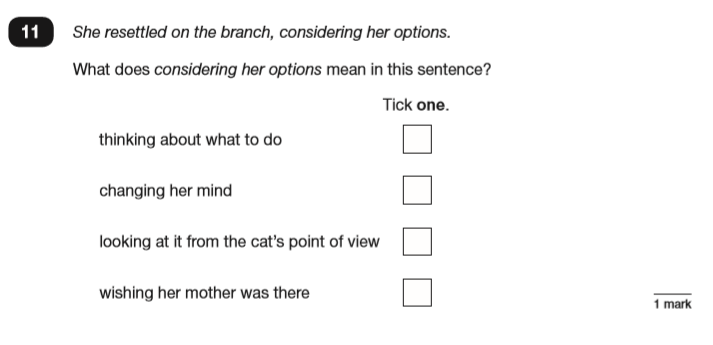 Comprehension
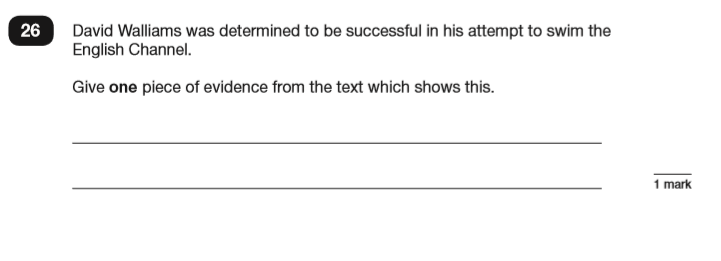 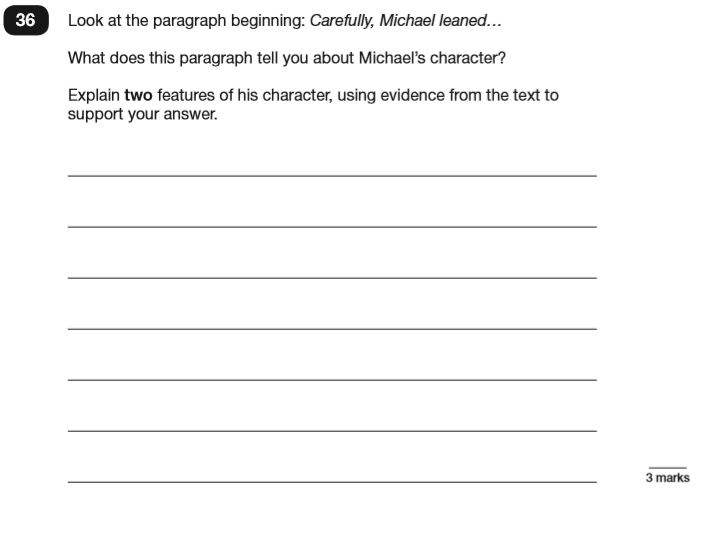 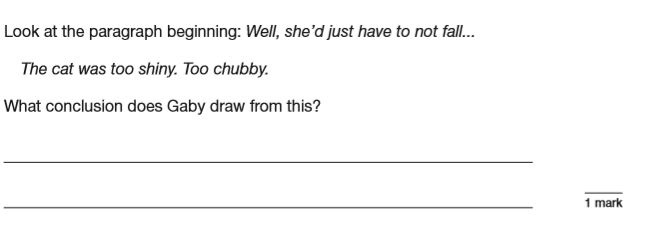 Spelling, Punctuation and Grammar (SPaG)
Comprised of 2 tests
 Test 1 (45 minutes) measures their punctuation, spelling and grammar skills:
Terminology, word class, sentence types and structures
Test 2 measures their ability to spell words using a variety of rules
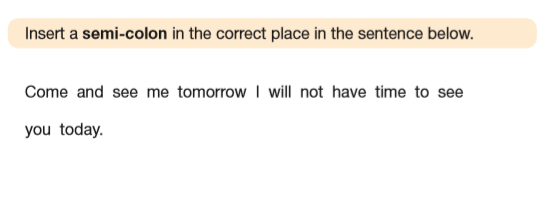 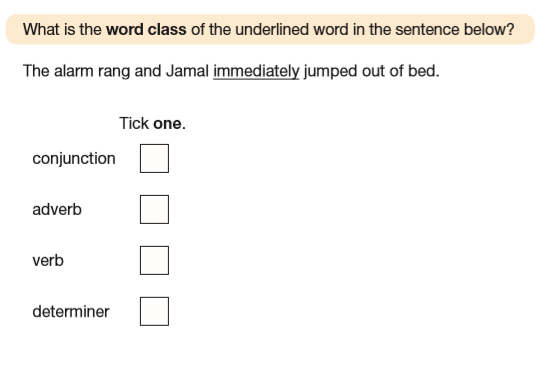 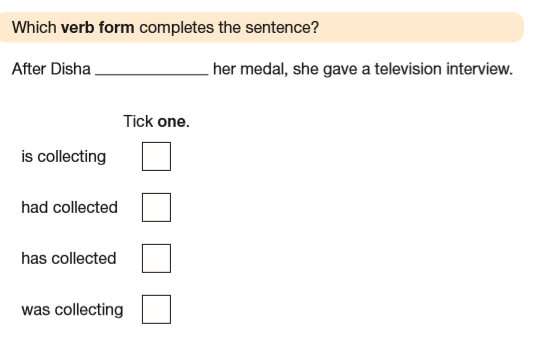 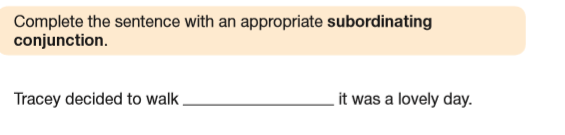 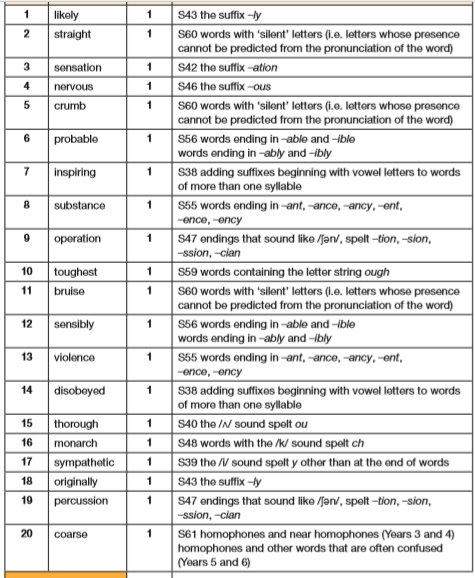 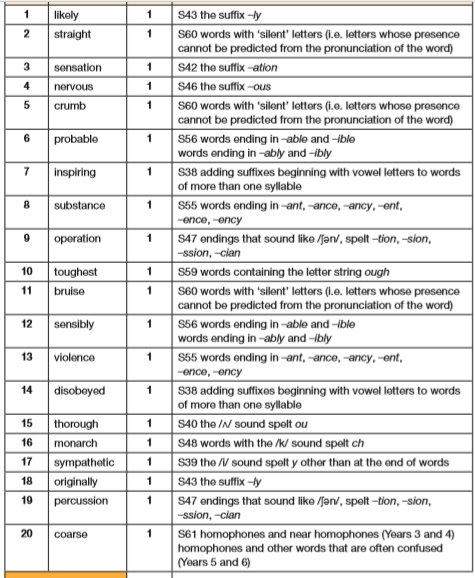 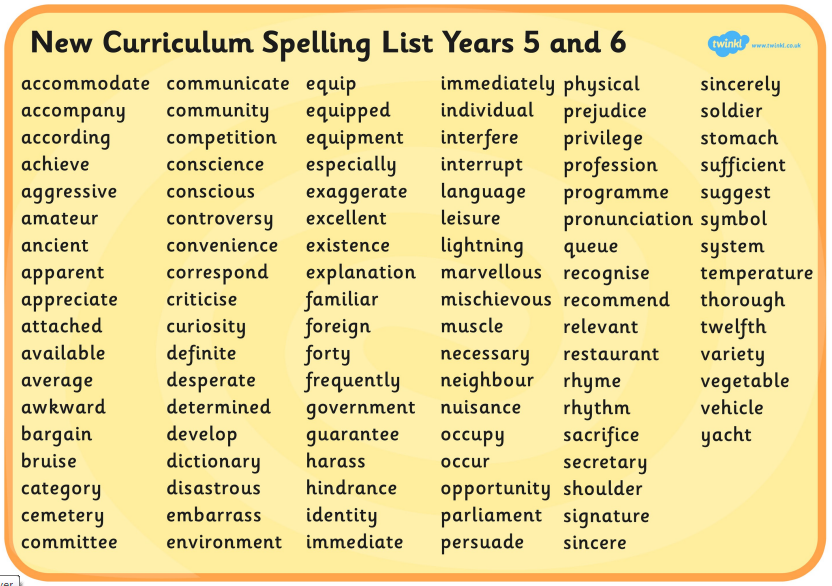 Mathematics
Comprised of 3 tests
 Test 1 (30 minutes) Arithmetic 
Not in context and a focus on number, fraction and percentages.
Encourage the children to use efficient methods
Test 2 and 3 (each 40 minutes) Reasoning
Questions are in context or require a deeper level of understanding than just procedural mathematics. Number geometry, coordinates, fractions decimals and percentages, angles, algebra are covered
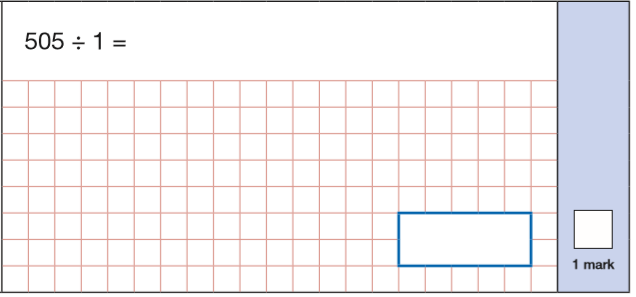 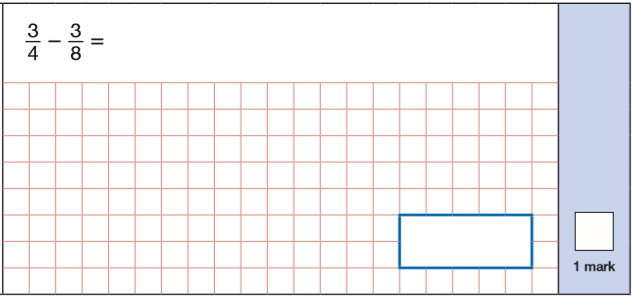 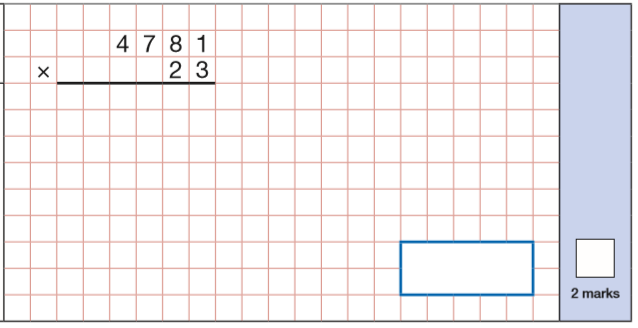 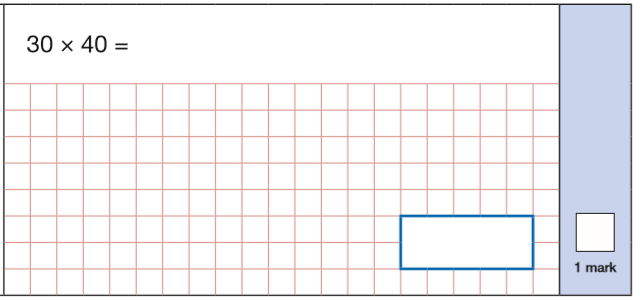 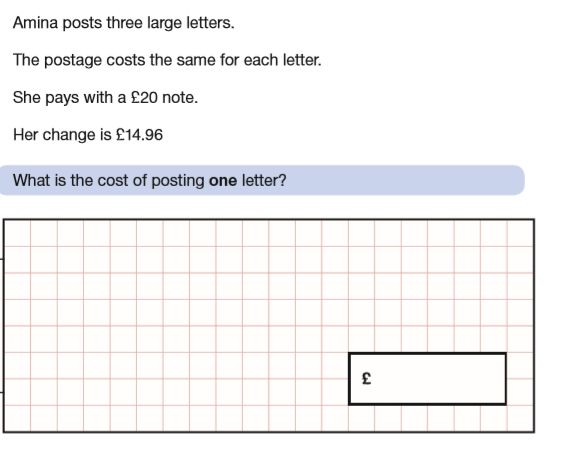 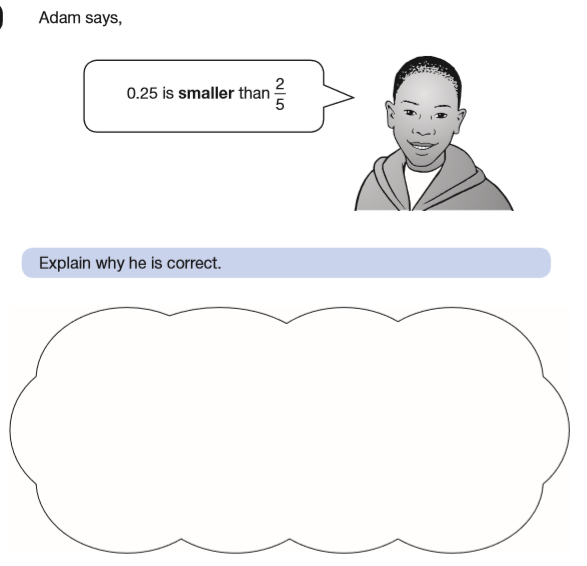 THE 
TEACHER ASSESSMENT 
ELEMENT
As well as a test score, we keep track of their successes.  This forms part of their end of term test.
Test in May
Teacher Assessments in June (please avoid holidays still).
How to support your child at home

Hearing them read 
Support them with homework
Direct them to useful websites (MyMaths, Rockstars, topmarks)
Bring learning into everyday life
Get them to test you!
Help them to become positive, growth mindset learners
MOCK SATs – Week starting 19th February 

All exams
Provision in place
Children experience proper exam conditions
Children know what to expect come May
Keep track of progress to inform parents and to adapt our teaching
Feel free to ask us questions and have a look through some previous SATs papers